Тема 1. Теорія та методологія бізнес-менеджменту та адміністрування
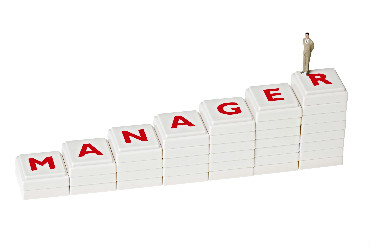 ТЕМА 1
Історія:
Термін менеджмент утворився від англійського дієслова to manage (керувати), яке, в свою чергу, походить від кореня лат. слова manus (рука).
У часи становлення капіталізму і первинного накопичення капіталу процвітало фінансове підприємництво, а пізніше - промислове. У середині ХIХ століття бізнес придбав нові форми. Якщо до цього одноосібним управлінцем був господар, то у часи бурхливого промислового зростання структура значно змінилася.Саме на цьому етапі і почав розвиватися менеджмент в тому вигляді, в якому мі звикли сприймати це слово.
Еволюція поглядів на сутність менеджменту
Для визначення діяльності з координації роботи людей на практиці використовують різні поняття:
“управління”;
“менеджмент”;
“адміністрування”;
“керування” тощо.
У вузькому розумінні менеджмент - це процес планування, організації, мотивації та контролю організаційних ресурсів для результативного та ефективного досягнення цілей організації.
Еволюція поглядів на сутність менеджменту
“Управління” – найбільш загальне поняття. Воно поширюється на велике коло різноманітних об’єктів, явищ і процесів, наприклад:
технічні системи;
господарські системи;
суспільні системи;
державні системи тощо.
Еволюція поглядів на сутність менеджменту
Менеджмент” – це поняття, яке використовують переважно для характеристики процесів управління господарськими організаціями (підприємствами).
“Адміністрування” – поширюється на управління державними установами або для позначення процесів керування діяльністю апарата управління підприємства.
Еволюція поглядів на сутність менеджменту
“Керування” – поширюється на мистецтво тієї або іншої особи (менеджера) впливати на поведінку і мотиви діяльності підлеглих з метою досягнення цілей організації.
“Менеджмент” – це надзвичайно широке та багатомірне поняття.
Сучасний Оксфордський словник англійської мови тлумачить поняття "менеджмент" не однозначно, а саме:
менеджмент - це спосіб, манера спілкування з людьми;
менеджмент - це вміння та адміністративні навички організовувати ефективну роботу апарату організації;
менеджмент - це влада та мистецтво керування;
менеджмент - це органи управління, адміністративні одиниці, підрозділи.
Погляди на сутність  менеджменту:
1) що менеджмент - це професія, що орієнтована на практичне використання. 
Головне тут - реальний результат, який забезпечується накопиченим досвідом менеджера.
Погляди на сутність менеджменту
2) менеджмент - це процес досягнення мети організації за допомогою інших людей. 
Тому, головне для менеджера - це мистецтво спілкування з людьми та керування ними;
Погляди на сутність менеджменту:
3) менеджмент - процес прийняття раціональних рішень. 
Тому, головне завдання менеджера - це пошук оптимальних управлінських рішень за допомогою математичних моделей та на основі використання системи наукових знань.
Погляди на сутність менеджменту
У широкому розумінні менеджмент - це вміння досягати поставлених цілей, використовуючи працю, інтелект та мотиви поведінки інших людей.
Елементи системи бізнес-менеджменту
Управління бізнесом має у своїй основі кілька важливих елементів, без яких неможливе просування комерційної справи. Для здійснення грамотного менеджменту у сфері бізнесу важливі такі:
Цілі управління бізнесом
Багато комерційних організацій досить швидко зазнають краху через відсутність логічних та послідовних цілей. Будь-яке управління – це поштовх, поступ до потрібної планки. Якщо така відсутня, те й система руйнується. Іншими словами, керівник будь-якого підприємства повинен чітко усвідомлювати, чого він хоче досягти
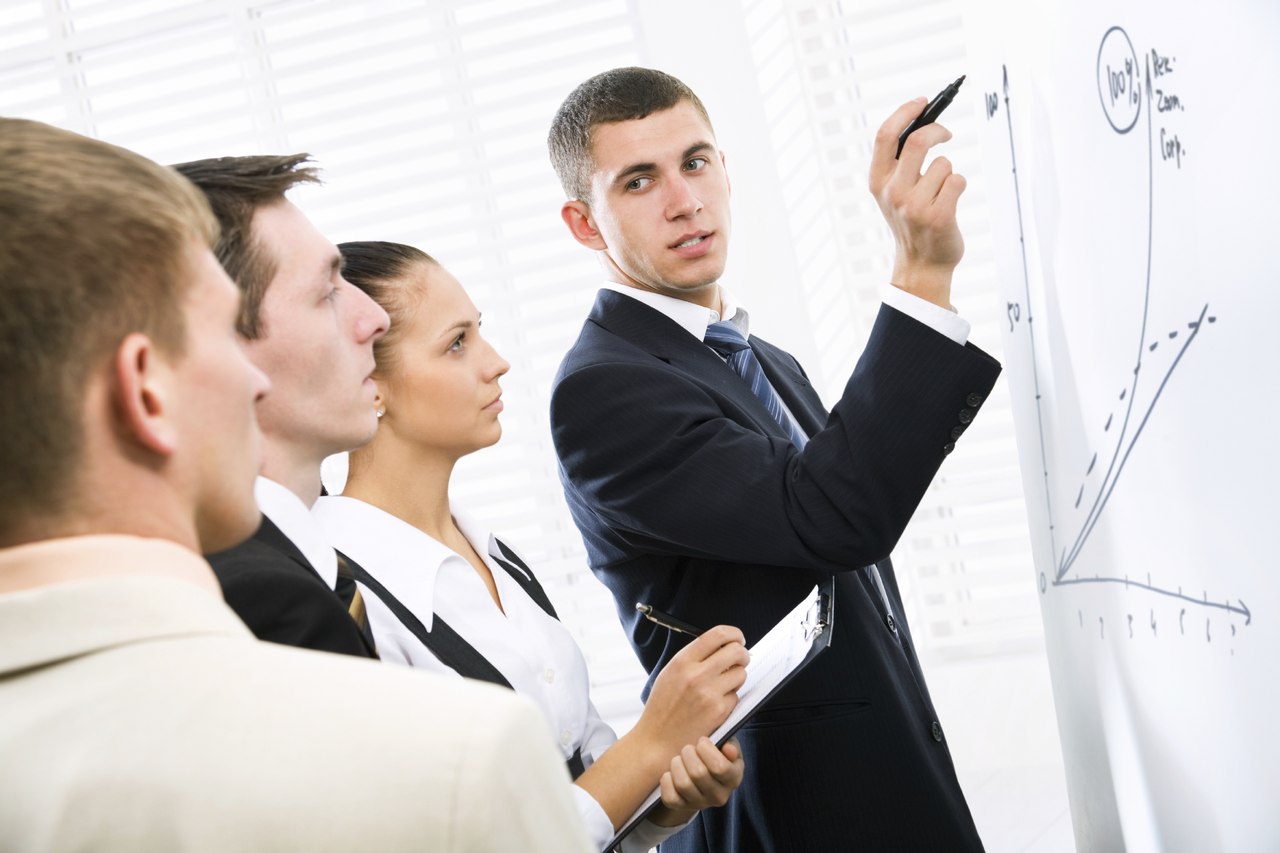 Існує кілька видів цілей:

 

Основні цілі. До них може належати щось глобальне, вони є основою існуючої системи управління бізнесом.
 

Другорядні цілі. Вони можуть супроводжувати процес виробництва та шлях до досягнення основних цілей. Проте їх здійснення не завжди можливе в рамках системи менеджменту.
 
 Кінцеві цілі. Іншими словами, це, чого підприємство хоче досягти за підсумками своєї діяльності. До них можна віднести максимізацію прибутку в перспективі, збільшення обсягів продажу, розширення виробництва, відкриття філій та інше.
 
Проміжні цілі. Вони виникають у процесі діяльності і є етапами у здійсненні основних завдань.
Менеджери в організації
Директор, керівник групи, начальник, завідувач тощо - всі ці слова позначають посади. Люди, які обіймають ці посади можуть бути об’єднані загальним поняттям «менеджер», оскільки можна визначити наступні спільні для них ознаки діяльності.
Спільні ознаки діяльності менеджера:
менеджер керує роботою одного або кількох співробітників організації;
менеджер управляє частиною або всією організацією, в якій він працює;
менеджер отримує певні повноваження та приймає в межах цих повноважень рішення, які будуть мати наслідки для інших співробітників організації.
Менеджер – це людина, яка займає постійну керуючу посаду, наділена повноваженнями і приймає в їх межах рішення за певними видами діяльності організації.
сфери менеджменту:
виробничий менеджмент;
фінансовий менеджмент;
управління персоналом;
управління дослідженнями та розробками;
фінансовий облік;
маркетинг;
загальна адміністрація.
Менеджер може:	
керувати будь-якою зі сфер (або її частиною);
керувати кількома одразу;
керувати всією організацією в цілому.
У залежності від кількості компонент (сфер) організації, якими управляє менеджер, розрізняють три рівні менеджменту:
вищий;
середній;
нижчий.
Співвідношення сфер і рівнів менеджменту
Вищий рівень
До вищого рівня відноситься невелика група основних керівників організації: президент (директор), віце-президенти (заступники), головний виконавчий директор.
На вищому рівні менеджменту:
формулюється місія та встановлюються організаційні цілі;
визначається загальнокорпоративна стратегія та основні задачі щодо її реалізації;
приймаються рішення щодо виходу на нові ринки, випуску нової продукції, залучення інвестицій, напрямків досліджень та розробок тощо.
Середній рівень
До середнього рівня менеджменту належать керівники виробничих та функціональних підрозділів організації.
Вони є відповідальним за розробку та реалізацію оперативних планів та процедур впровадження тих рішень, які були прийняті вищим керівництвом організації.
Менеджери середнього рівня мають досить широку свободу дій щодо реалізації планів. Вони, наприклад, самостійно визначають: скільки необхідно найняти нових робітників; яке нове обладнання придбати; як використовувати засоби масової інформації для реклами тощо.
Нижчий рівень
До менеджерів нижчого рівня відносять керівників секторів, груп, майстрів, бригадирів тощо.
Їх основним завданням є координація діяльності операційних виконавців.
Таким чином, вищі керівники організації опрацьовують стратегію, середні розробляють плани її реалізації, а нижчі - відповідають за конкретну роботу, яка виконується у відповідності до цих планів.
Основні складові та сфери менеджменту
Сфери менеджменту
Виробничий менеджмент (управління виробництвом)це комплексна система забезпечення конкурентоздатності товару, що випускається на конкурентному ринку. Вона включає питання побудови виробничих і організаційних структур, вибору організаційно-правової форми управління виробництвом, збуту і фірмового обслуговування товару відповідно до попередніх стадій життєвого циклу.
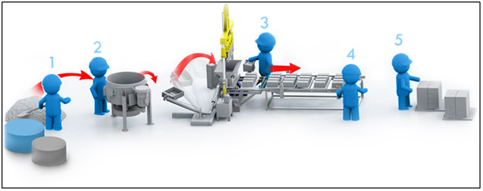 Сфери менеджменту
Фінансовий менеджмент (управління фінансами)це комплексна система стійкості, надійності і ефективності управління фінансами. Вона включає формування і планування фінансових показників з дотриманням наукових підходів і принципів менеджменту, балансу прибутків і витрат, показників ефективності використання ресурсів, рентабельності роботи і товарів.
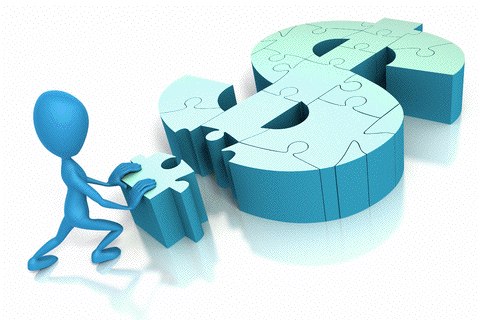 Сфери менеджменту
Маркетинг - це діяльність, спрямована на створення попиту та досягнення цілей підприємства через максимальне задоволення потреб споживачів.
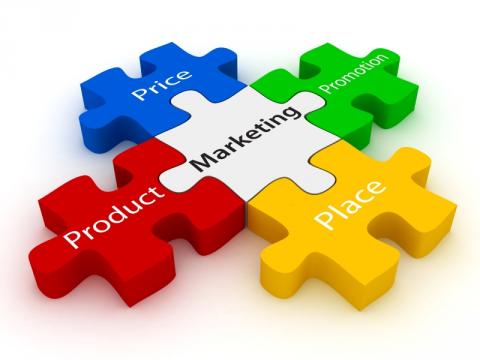 Організація як об’єкт управління
За визначенням Ч. Бернарда: 

“Організація - це група людей, діяльність яких свідомо координується для досягнення загальної мети або спільних цілей”.
Всі організації мають загальні для них характеристики:
1) всі організації використовують чотири основних види ресурсів:
людські ресурси;
фінансові ресурси;
фізичні ресурси (сировина, устаткування тощо);
інформаційні ресурси.
Всі організації мають загальні для них характеристики:
2) будь-яка організація є відкритою системою. Ресурси, які організація використовує для виробництва продукції (надання послуг) вона забирає із зовнішнього середовища. В свою чергу продукція, що виробляється організацією також реалізується у зовнішньому середовищі.
Всі організації мають загальні для них характеристики:
3) поділ праці в організації. Якщо навіть дві людини працюють спільно для досягнення єдиної мети, вони повинні поділити роботу між собою.
Загальна системна модель організації
Внутрішнє середовище
До основних компонентів внутрішнього середовища організації відносяться: виробництво, дослідження та розробки, технологія, сировина, матеріали, фінанси, працівники тощо.
Зовнішнє середовище
Зовнішнє середовище прямого впливу містить: постачальників, споживачів, конкурентів та інших економічних партнерів (наприклад банки).
До зовнішнього середовища опосередкованого впливу включають: економічну, соціальну, політико-правову, технологічну, екологічну, міжнародну компоненти тощо.
Основні функції менеджменту
Планування
Складання плану завжди розглядається як початковий етап процесу управління. Воно означає, що хтось повинен вирішити: що, як, коли та ким має бути виконано. Керівництво організації повинно знайти відповіді на такі запитання:
Де ми знаходимося в цей час? (Оцінити слабкі та сильні сторони організації у сфері фінансів, маркетингу, виробництва, трудових ресурсів).
Куди ми хочемо рухатися? (Оцінити можливості та загрози в навколишньому середовищі: конкуренція, екологічні умови, постачання, якими повинні бути цілі та як їх досягти).
Як ми збираємося це зробити?
Основні функції менеджменту
Організація
Як тільки план складений, необхідно підготувати та забезпечити його виконання. Наприклад, якщо у вас є план побудови будинку, то організація його виконання передбачає, зокрема, підбір та розміщення відповідних робітників, придбання та доставку необхідних для будівництва матеріалів.
Основні функції менеджменту
Мотивація
Мотивація — це таке регулювання спонукаючих стимулів людини, при яких виникає бажання працювати так, щоб сприяти досягненню цілей організації. Серед німців існує таке прислів'я: «Хто виробляє, той не керує, хто керує, той не виробляє». Зробити роботу якісно чужими руками — завдання не з простих. Для цього необхідні: талант, знання та вміння.
Одна з найвідоміших теорій мотивації
Основні функції менеджменту
Контроль
Останнім етапом процесу управління є здійснення контролю, тобто порівняння фактичних результатів із запланованими.
Названі функції управління потребують прийняття рішень; для їх здійснення необхідна комунікація, тобто обмін інформацією, яка необхідна для прийняття правильного рішення.
Поділ праці
Горизонтальний поділ праці — поділ загальної роботи в організації на її складові частини.
Вертикальний поділ праці  — діяльність з координації роботи підрозділів та окремих виконавців у середині підрозділів.
Успіх організації
Складові успіху:

а) виживання, тобто можливість існувати якомога довше;
б) результативність та ефективність.
За словами П. Дракера:
результативність є наслідком того, що робляться потрібні слушні речі (doing the right things);
ефективність є наслідком того, що вірно (правильно) створюються ці самі речі (doing things right).
Чотири основних функцій менеджменту:
1) планування; 
2) організація; 
3) мотивація; 
4) контроль.

Зазначені функції менеджменту, що виконуються у зазначеній послідовності, утворюють поняття «цикл менеджменту».
Якості, необхідні успішному менеджеру
технічні здібності (здатність кваліфіковано, із знанням справи виконувати роботу на своїй ділянці, технічні прийоми конкретної діяльності);
аналітичні здібності (здатність ідентифікувати ключові фактори тієї чи іншої ситуації, визначати їх взаємодію і ступінь важливості);
діагностичні здібності (здатність ставити діагноз проблем організації, тобто визначати їх симптоми та причини виникнення);
Якості, необхідні успішному менеджеру
здатність взаємодіяти з людьми (здатність налагоджувати контакти та будувати стосунки із співробітниками організації);
концептуальні здібності (здатність усвідомлювати причинно-наслідкові зв’язки в організації, бачити, яким чином можна скоординувати діяльність окремих частин організації, аби досягти поставлених цілей найбільш продуктивним способом).